WUR Education: Transition Period/Post-Covid
Kazem Banihashem; Omid Noroozi; Harm Biemans; Perry den Brok

Education and Learning Sciences Group
Wageningen University & Research
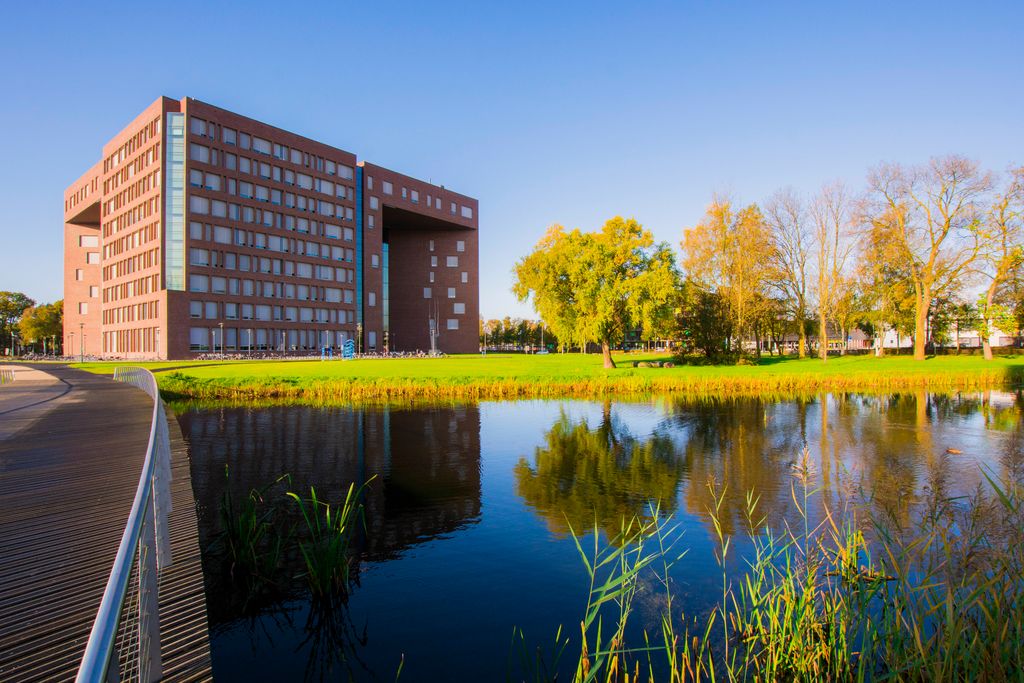 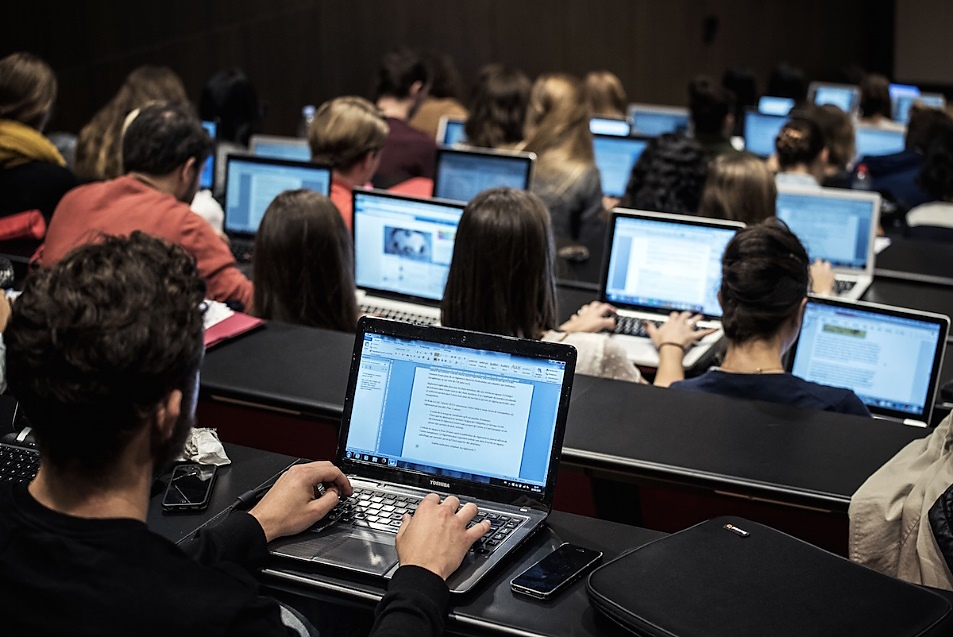 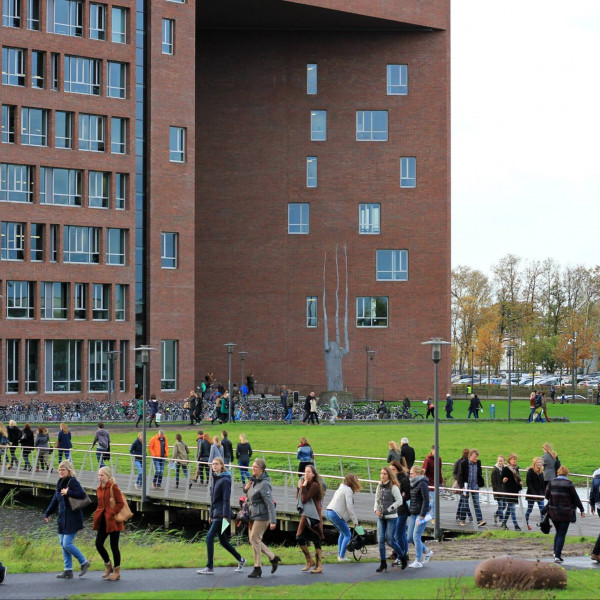 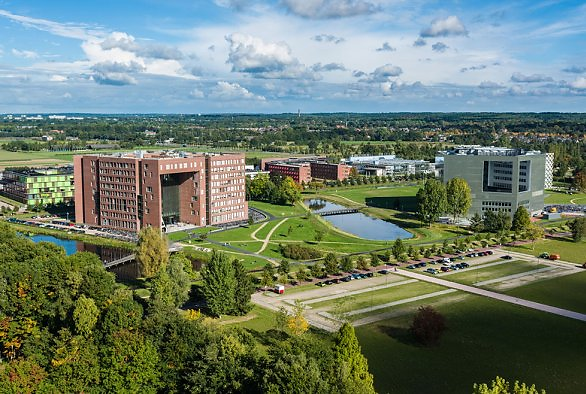 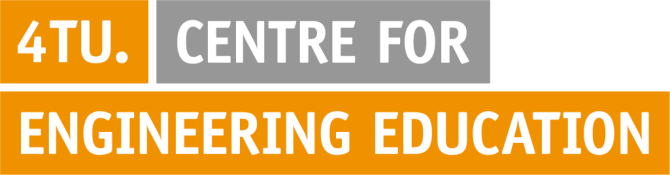 1/11
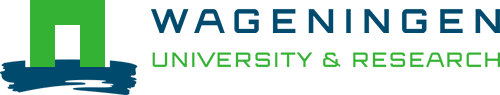 Background
It’s time to gradually move to post-Covid-19 education
Online education is likely to stay next to F2F education
WUR is developing policy on online/F2F/blended education for the long-term 
Exploring students’ and teachers’ perceptions and experiences with blended education
Exploring students’ and teachers' preferences
Identifying differences with Covid-19 time
Lessons for future?
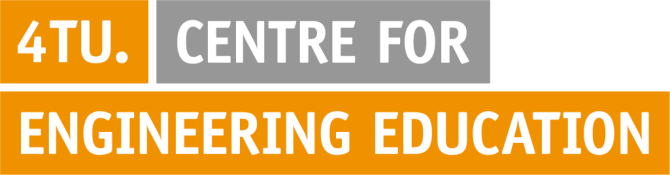 2/11
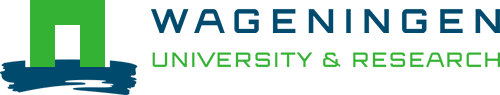 WUR data collection
Emergency period (during Covid/fully online): 
April, June, October 2020
Teachers: N = 521; FGDs (N = 6); Interviews (N = 14)
Students: N = 1251; FGDs; Interviews; Interactive sessions
Transition period (post-Covid/mainly blended):
September 2021-February 2022
Teachers: N = 307; FGDs (N = 6); Interviews (N = 14)
Students: N = 534; FGDs (N = 5); Interviews (N = 8)
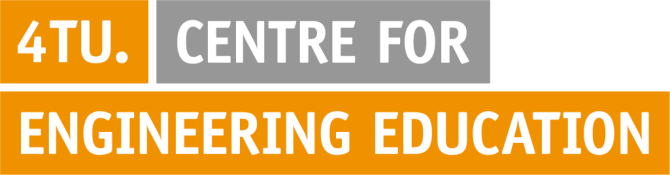 3/11
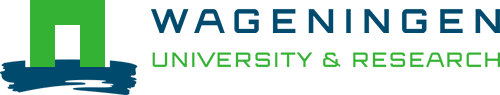 Perceptions and experiences #students #1
Students were mainly positive about blended education
Positive: Flexibility, freedom, time saving, recorded lectures
Negative: technical issues, low attendance rate, interaction issues
Students’ workload/stress was low
Low: Flexibility, recorded lectures, time saving
High: Technical issues, online exams
Students’ well-being/motivation was high
High: Flexibility, freedom, comfortableness
Low: Lack of physical interaction, less engaging 
Students’ perceptions of teaching performance was low
Low: Low motivation, lack of digital literacy and pedagogical knowledge to teach online/blended
High: Dedicated, good use of online tools
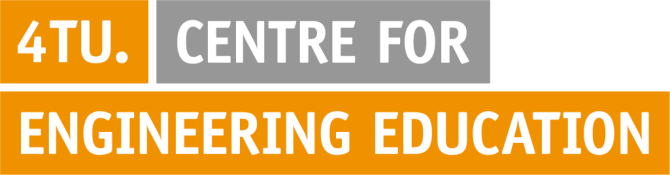 4/11
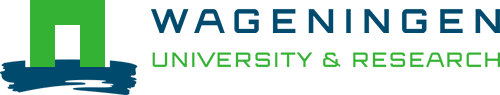 Perceptions and experiences #students #2
Students’ perceptions of learning performance was high
High: Flexibility, self-discipline, recorded lectures
Low: Home distractions, online exams
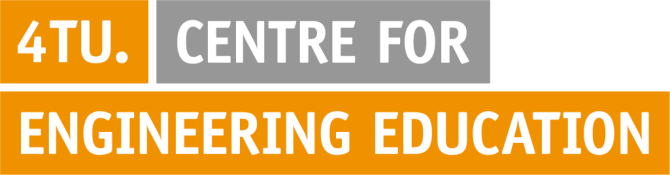 5/11
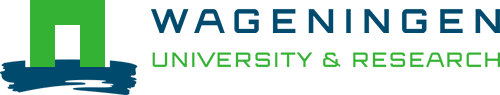 Perceptions and experiences #teachers #1
Teachers were mainly positive about blended education
Positive: Flexibility, accessibility, online facilities, knowledge clips
Negative: Technical issues, low motivation, interaction issues, home distractions
Teachers’ workload/stress was high
High: Work/life balance, online exams, technical issues, class management
Low: In advance preparation, knowledge clips, digital tools
Teachers’ well-being/motivation was low
Low: Shortage of physical touch/interaction, high workload, balance challenging
High: Flexibility, internal motivation
Teachers’ perceptions of teaching performance was low
Low: Students population, interaction issues, difficulty to teach complex skills
High: Freedom and flexibility
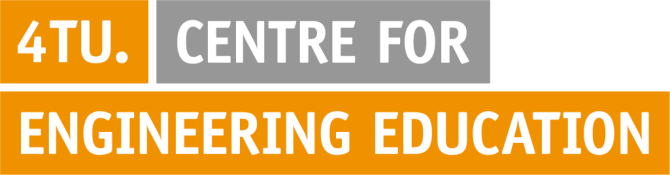 6/11
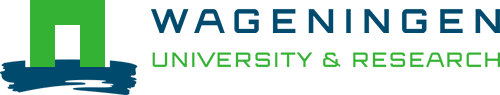 Perceptions and experiences #teachers #2
Teachers’ perceptions of learning performance was low
Low: Students population, lack of attendance and interaction
High: Freedom and flexibility
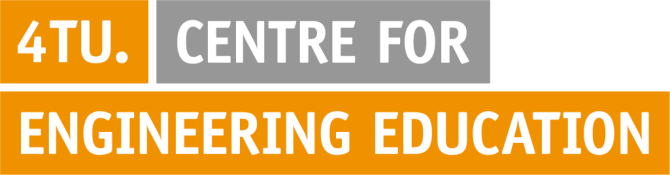 7/11
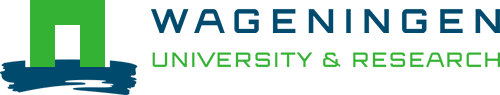 Preferences #students #teachers
Students prefer both blended and F2F education
Preference
2021-2022
Teachers were in favor of F2F education.
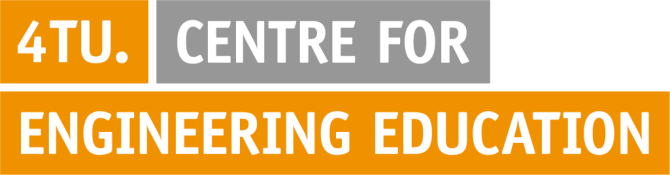 8/11
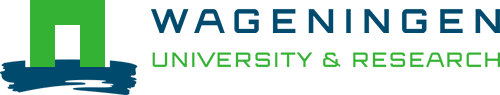 Transition period vs. emerging period
Students
Stress was low and decreasing
Workload was still high and slowly increasing
Motivation was high and increasing

Teachers
Stress was still high and increasing
Workload was still high and (but less fast) increasing
Motivation was still low but increasing
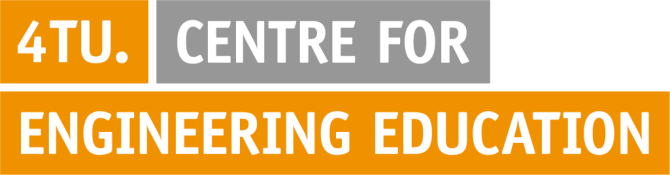 9/11
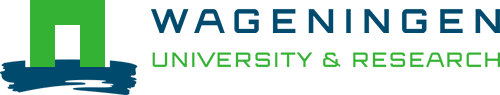 Discussion points
How to interpret these trends?
Effects of getting tired of constant change of context and policy (increasing stress and workload)?
Effect of more F2F education and less opportunity to 'hide’ (increased workload, more motivation)? 
Do students weigh their options differently than before Covid-19? Only come to campus for sufficient amount of F2F education?
Happiness with more direct contact/more F2F education (increasing motivation)?
What does it mean for future education policy/vision?
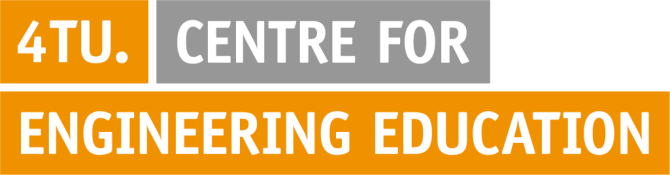 10/11
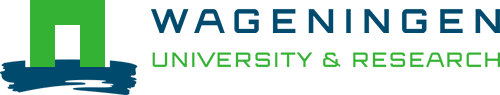 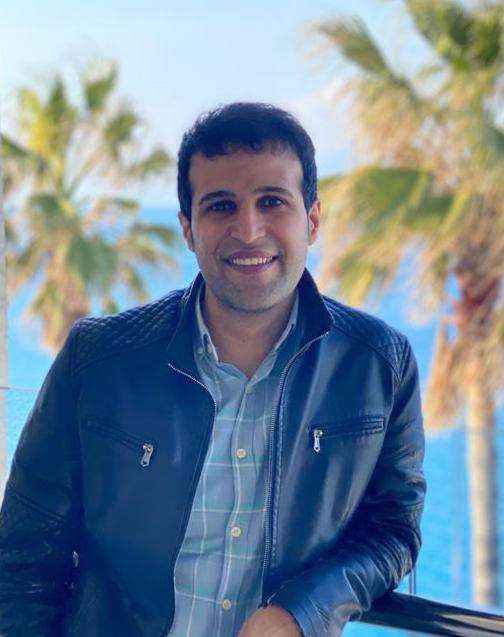 Thank you! 
Dr. Kazem Banihashem
 Dr. Omid Noroozi
Dr. Harm Biemans
Prof. dr. Perry den Brok
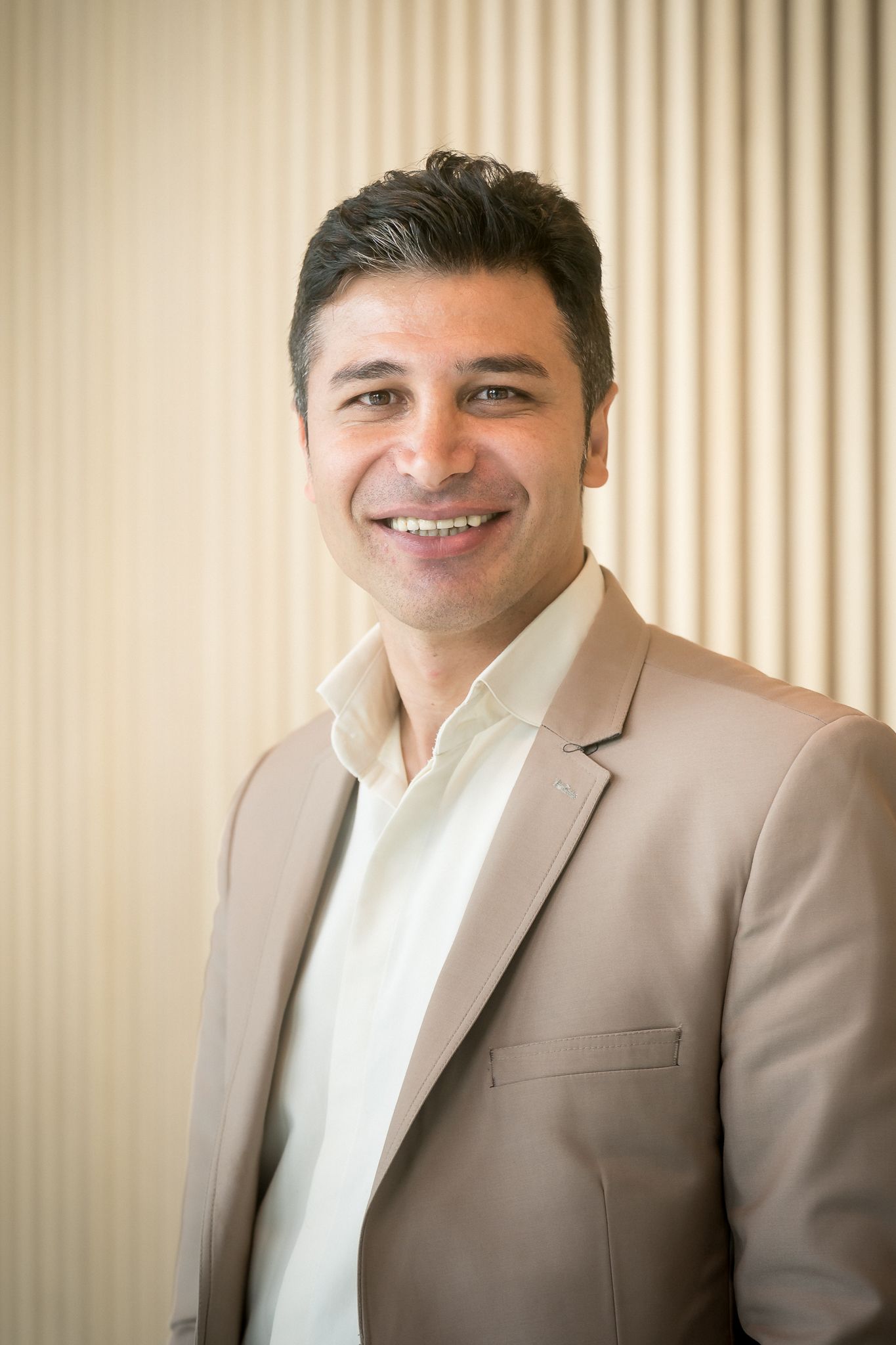 Education and Learning Sciences GroupWageningen University & Research
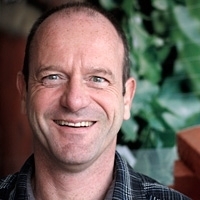 More info on this study later via:
https://www.4tu.nl/cee/innovation/project/13042/the-transition-to-online-education-during-the-corona-crisis-situation
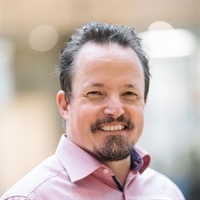 11/11
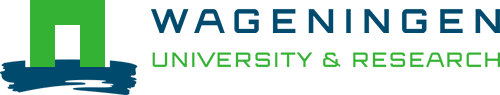 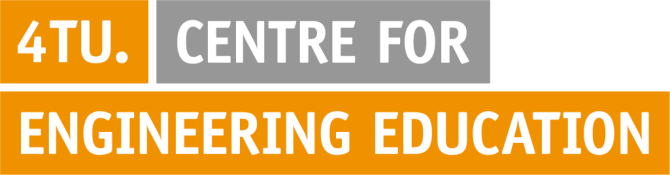